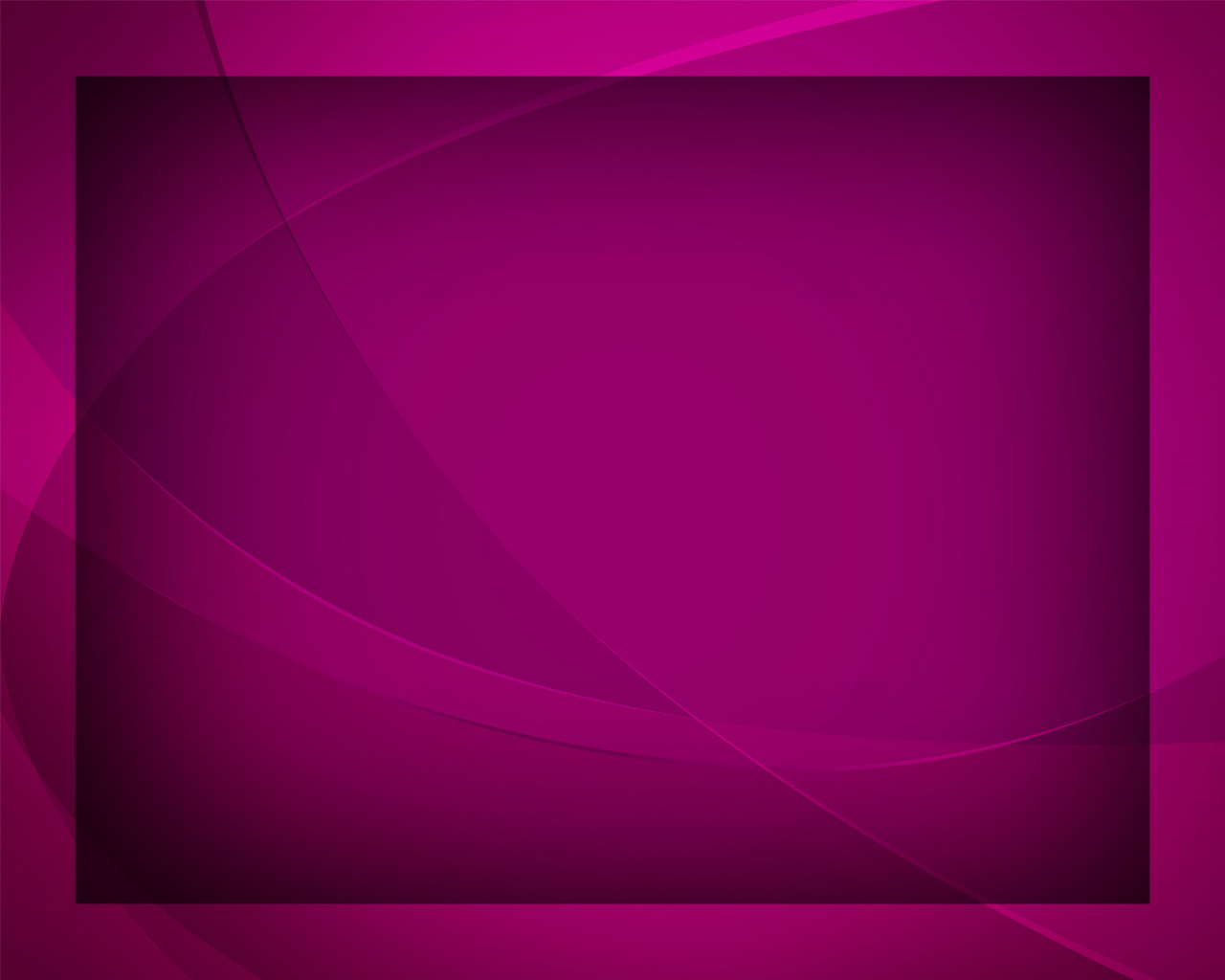 Бог - мой покров
Гимны надежды №147
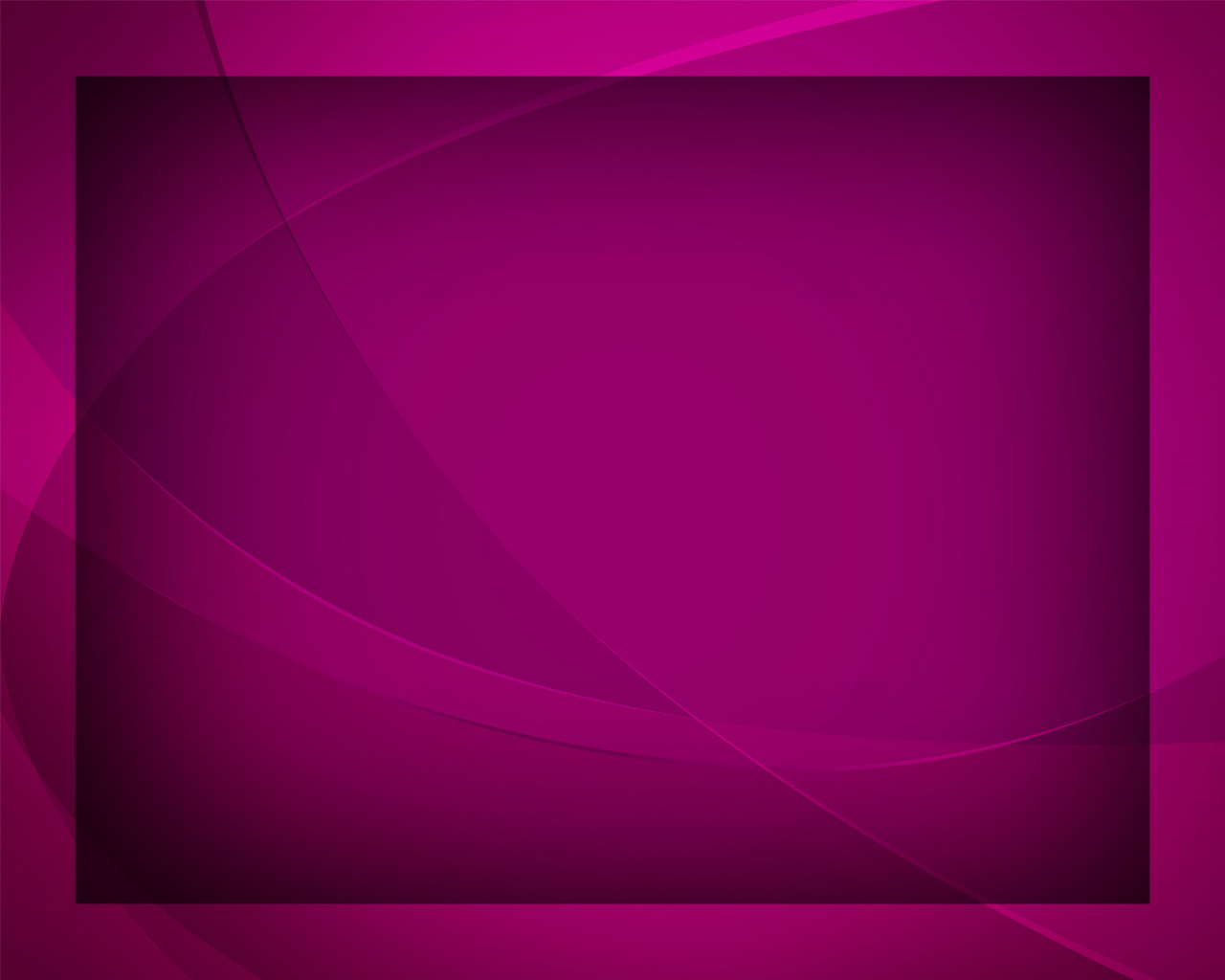 Бог - мой покров. Я Ему доверяюсь -
Бури и грозы 
меня не смутят.
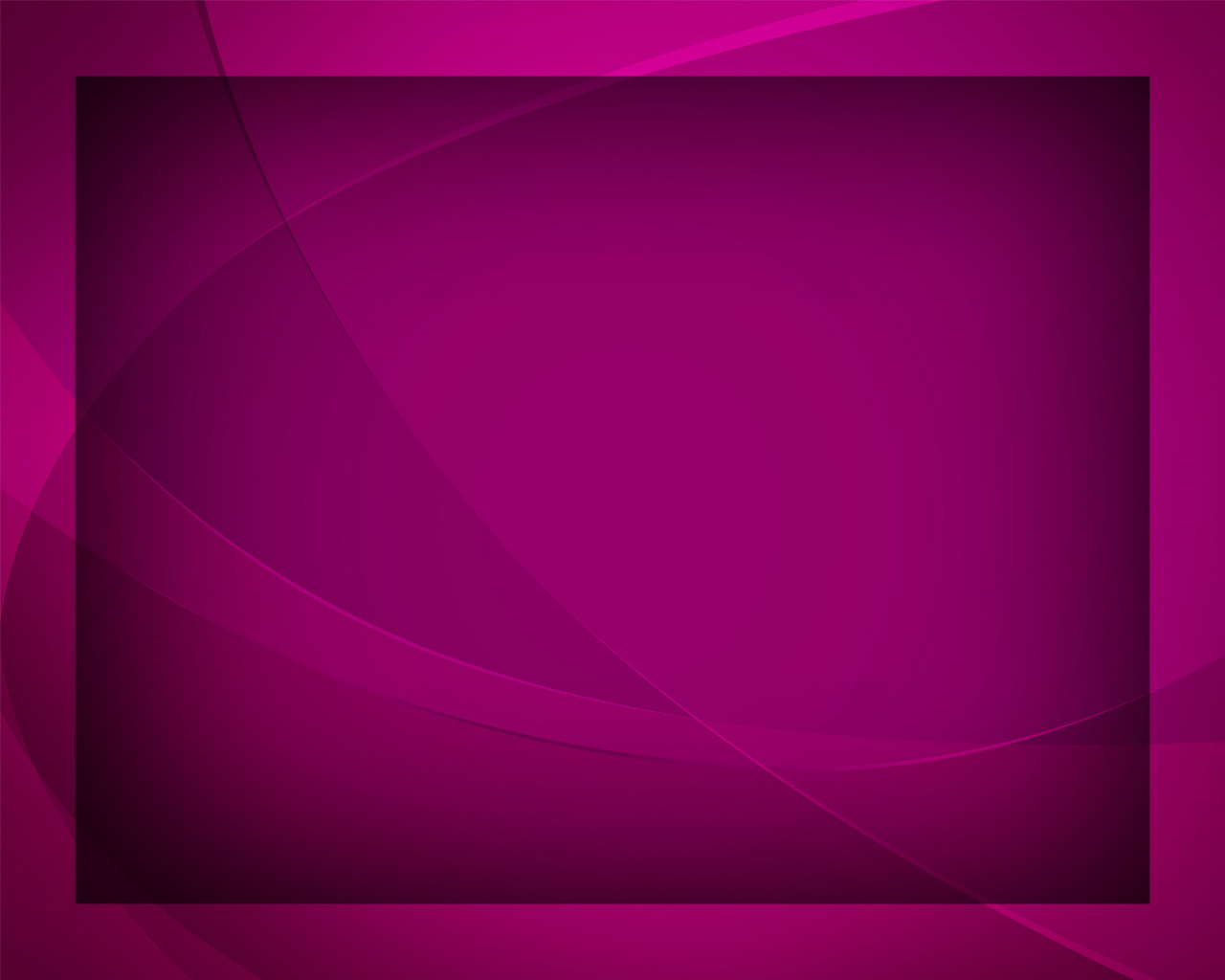 С верой всегда 
я к Нему обращаюсь: 
Он мой Спаситель, Его я дитя.
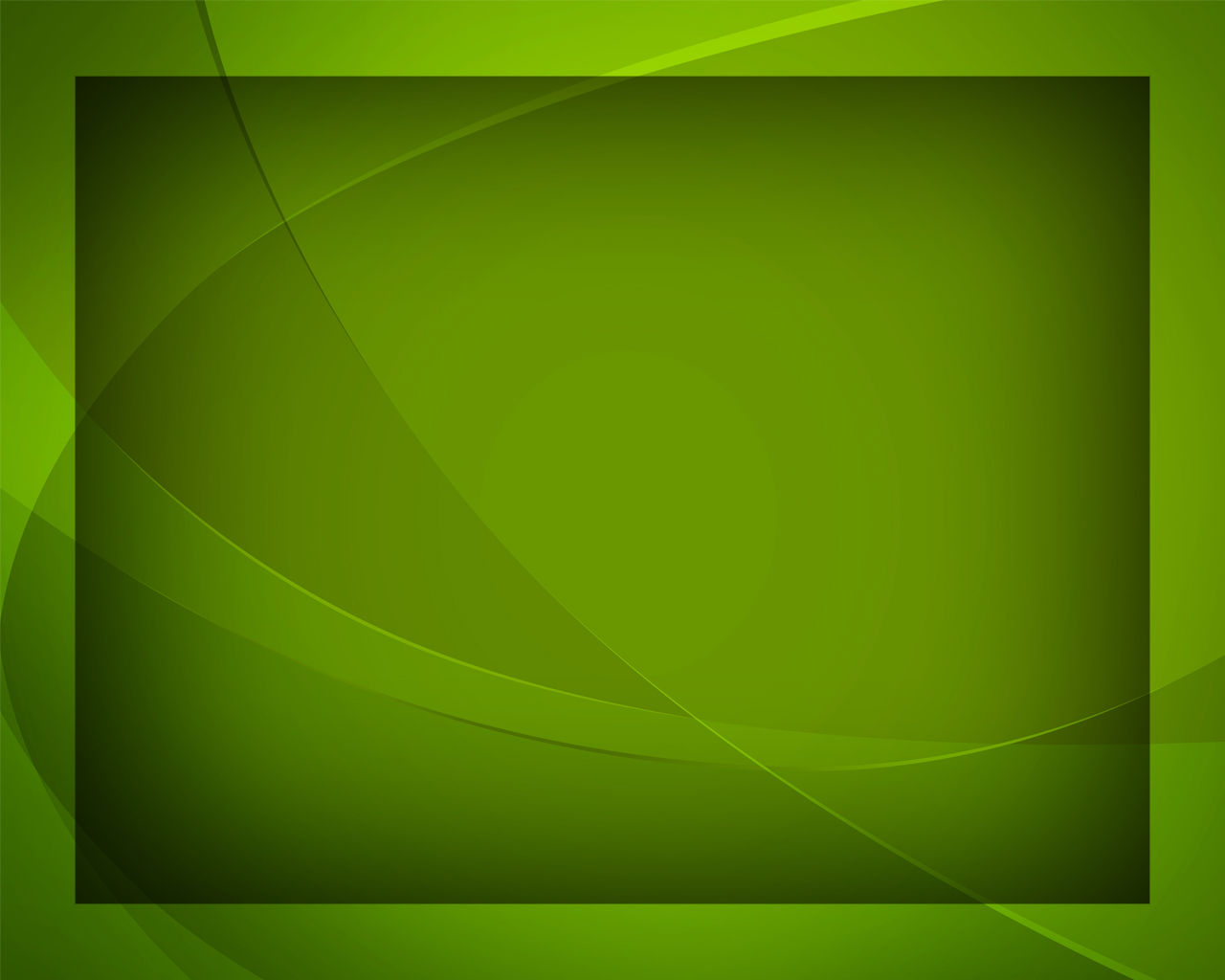 Бог - мой покров. О, какая отрада! 
Мирно тружусь я, и сплю, и встаю.
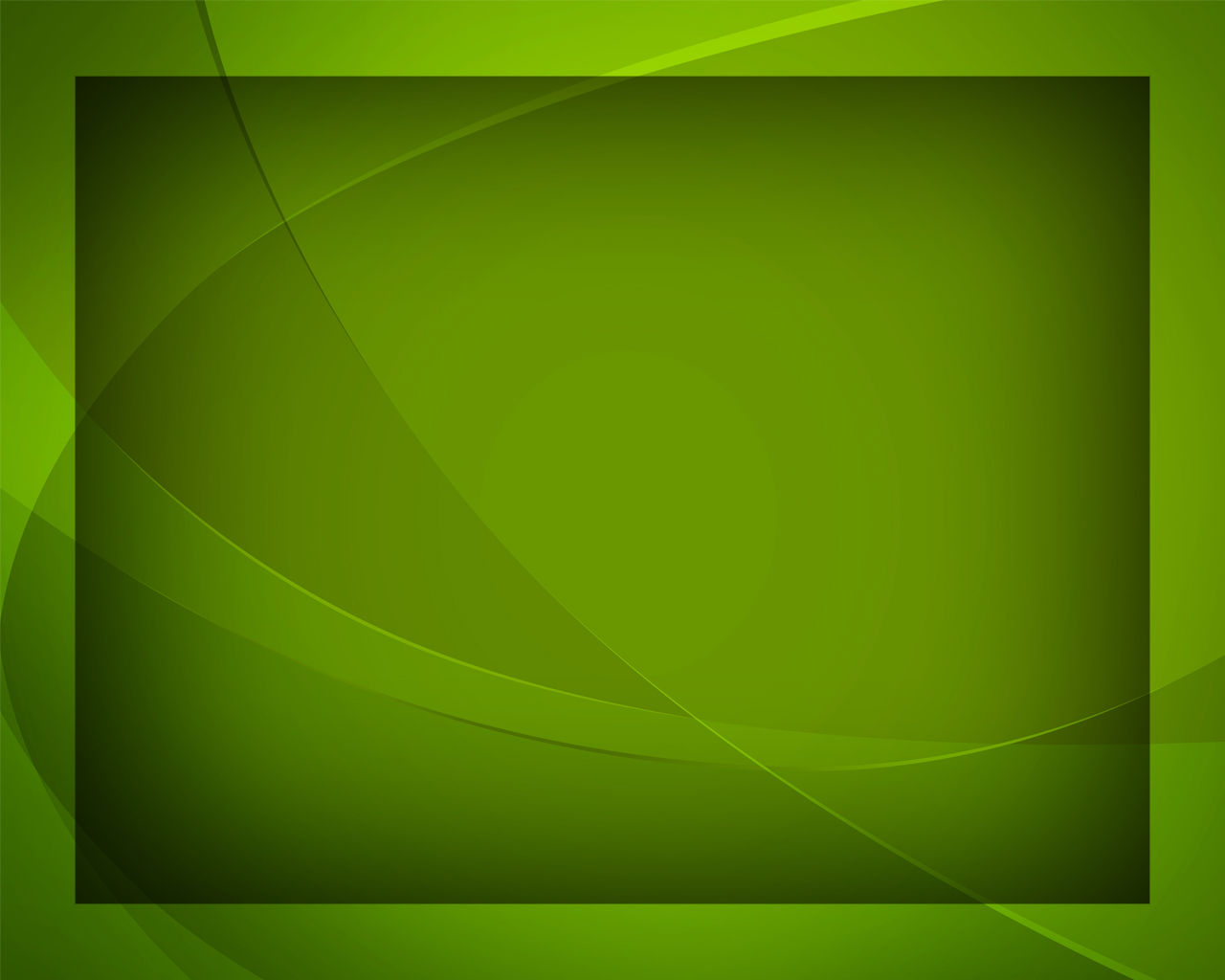 Бог - мой покров! Иисуса любовь 
Будет 
со мною вовеки!
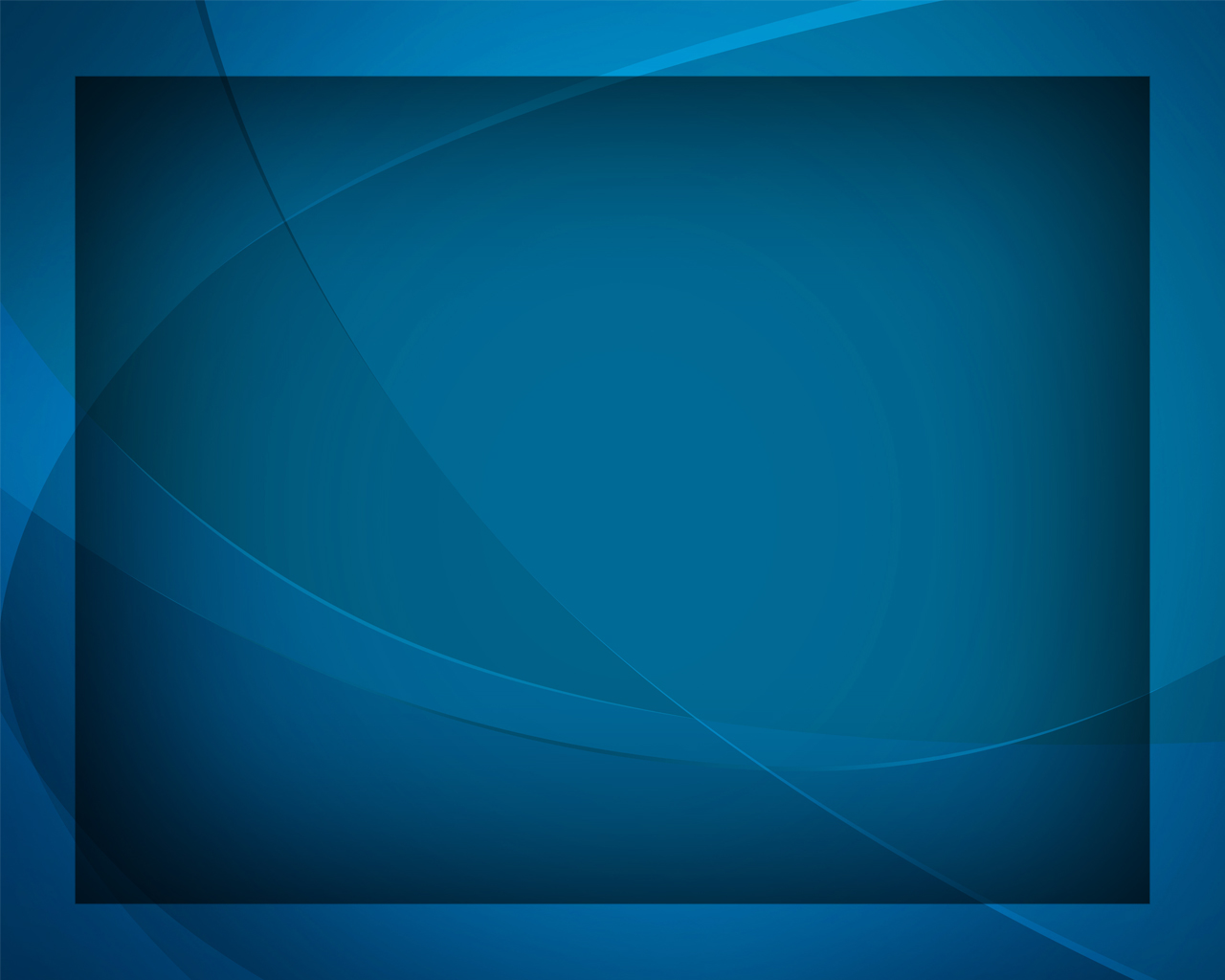 Бог - мой покров от невзгод 
и волнений. 
В Нём я укроюсь, Он крепость моя.
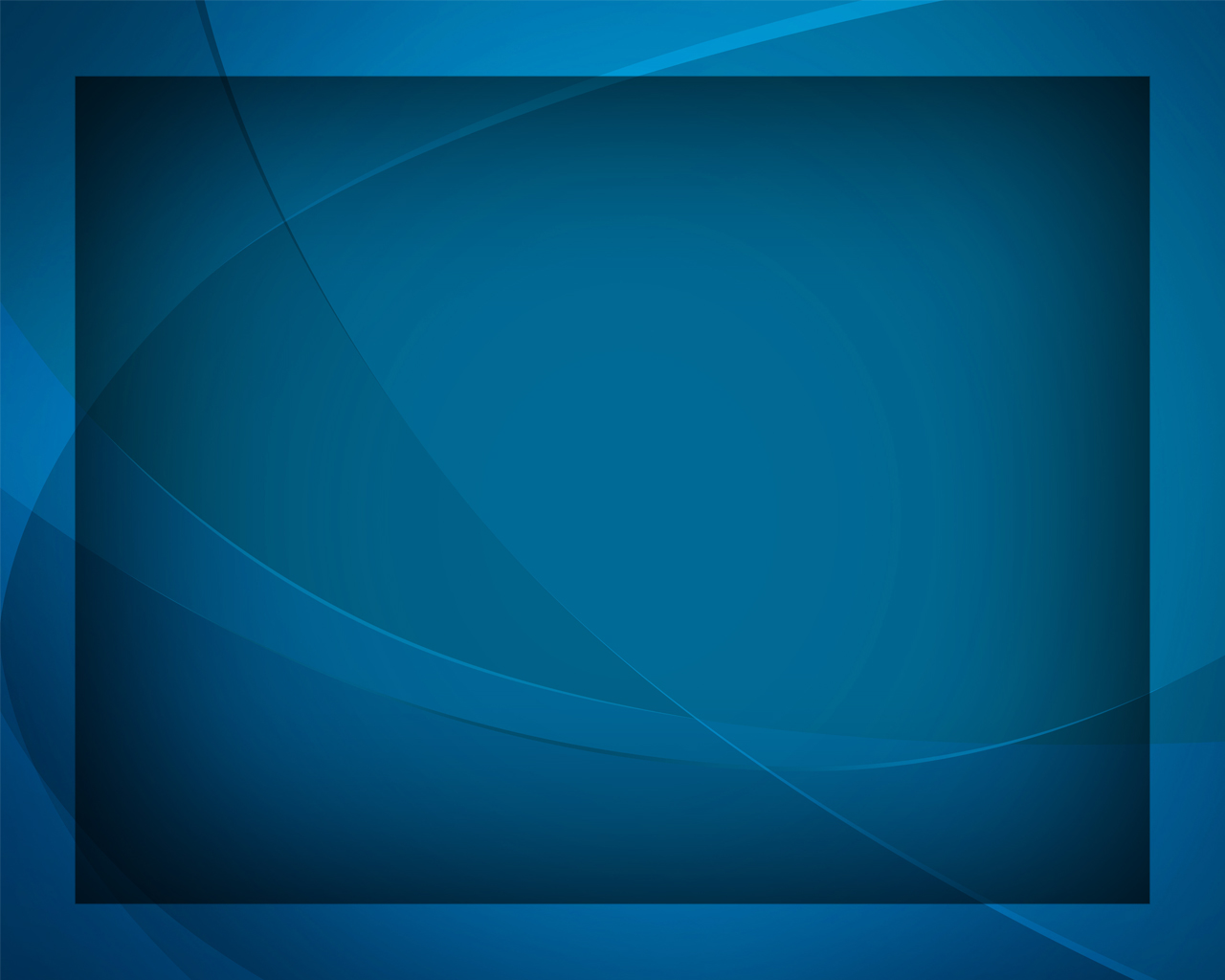 Душу мою сохранит 
от сомнений,
Он в искушеньях Твердыня моя.
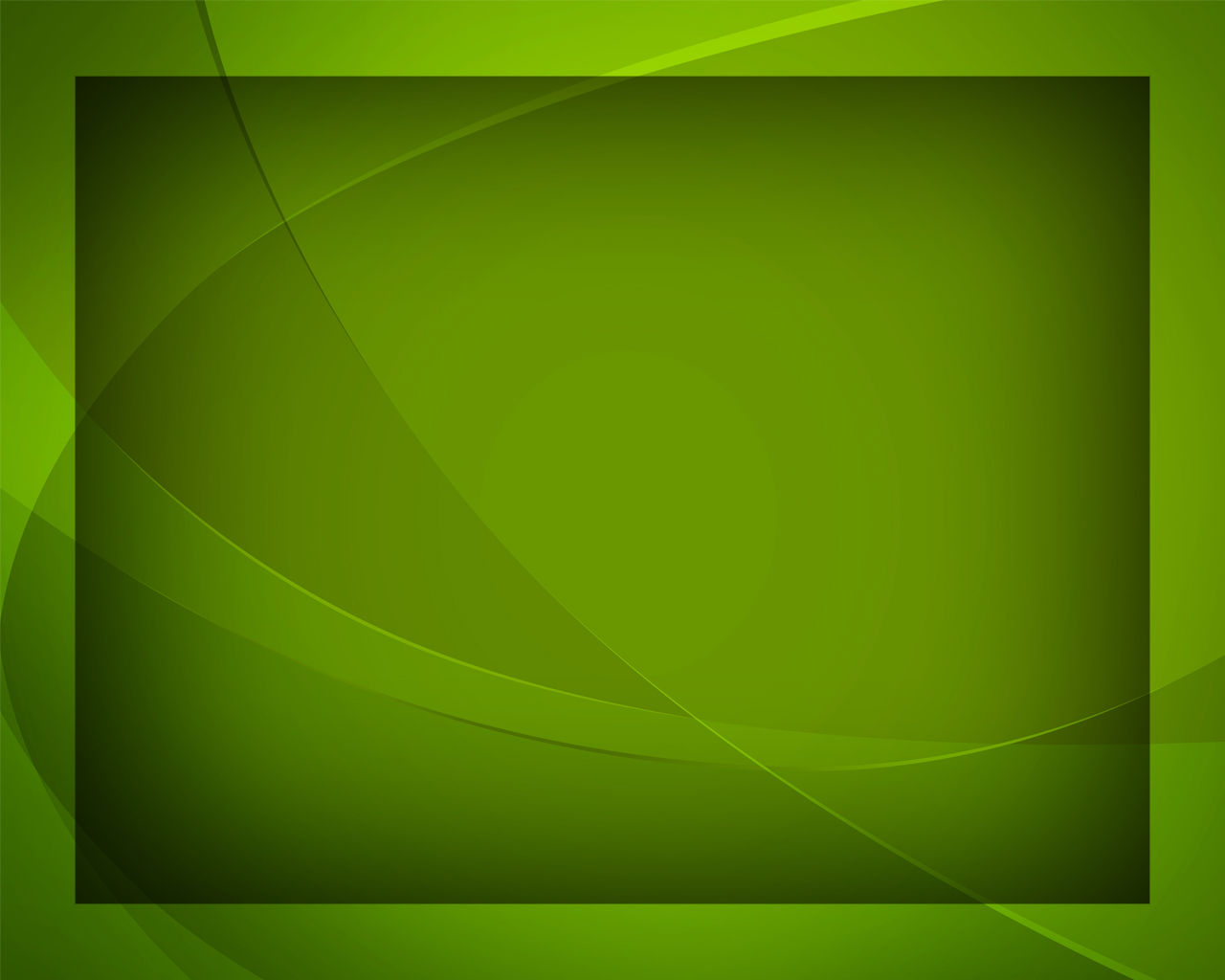 Бог - мой покров! Божья любовь 
Дарит мне милостей реки.
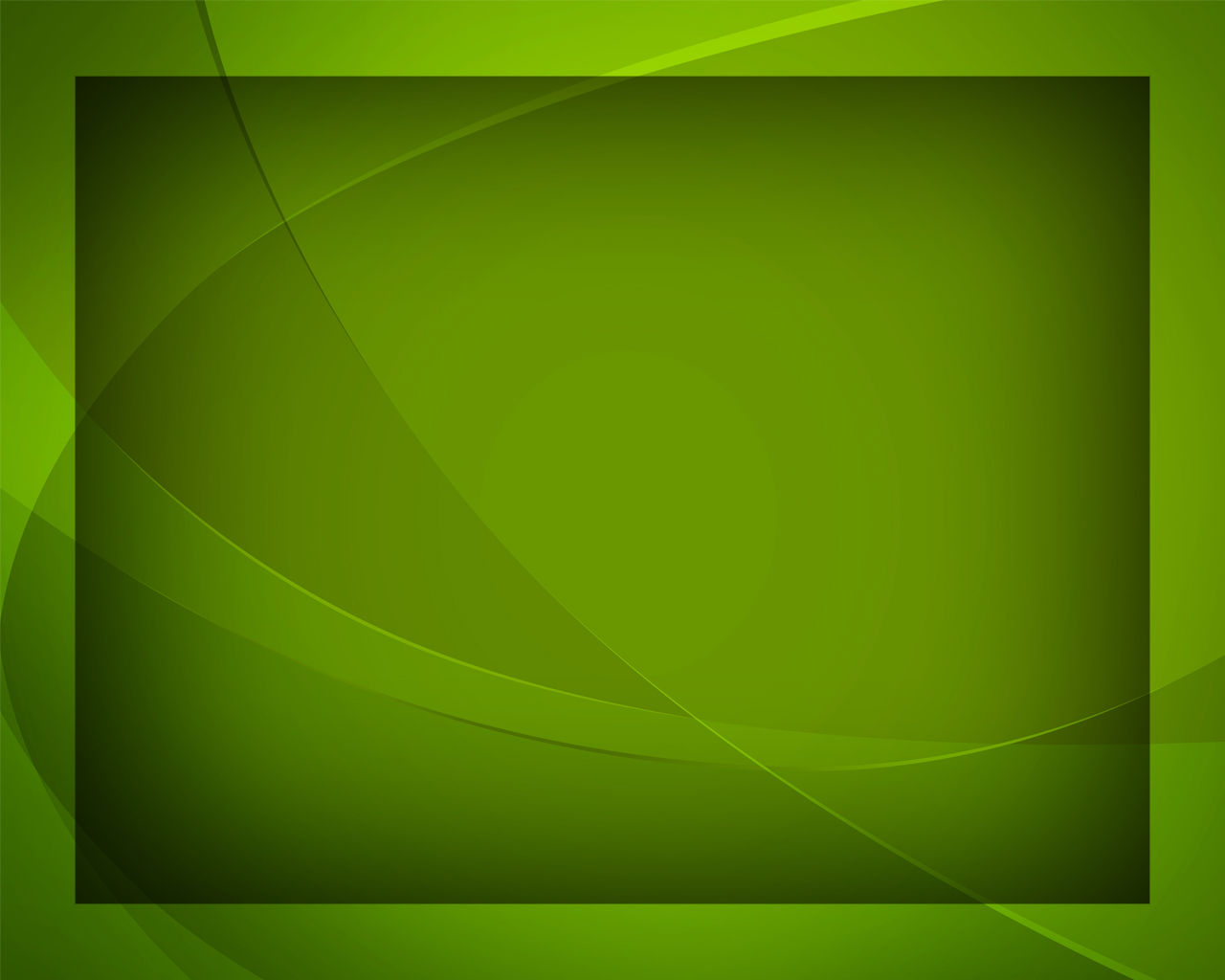 Бог - мой покров! Иисуса любовь 
Будет 
со мною вовеки!
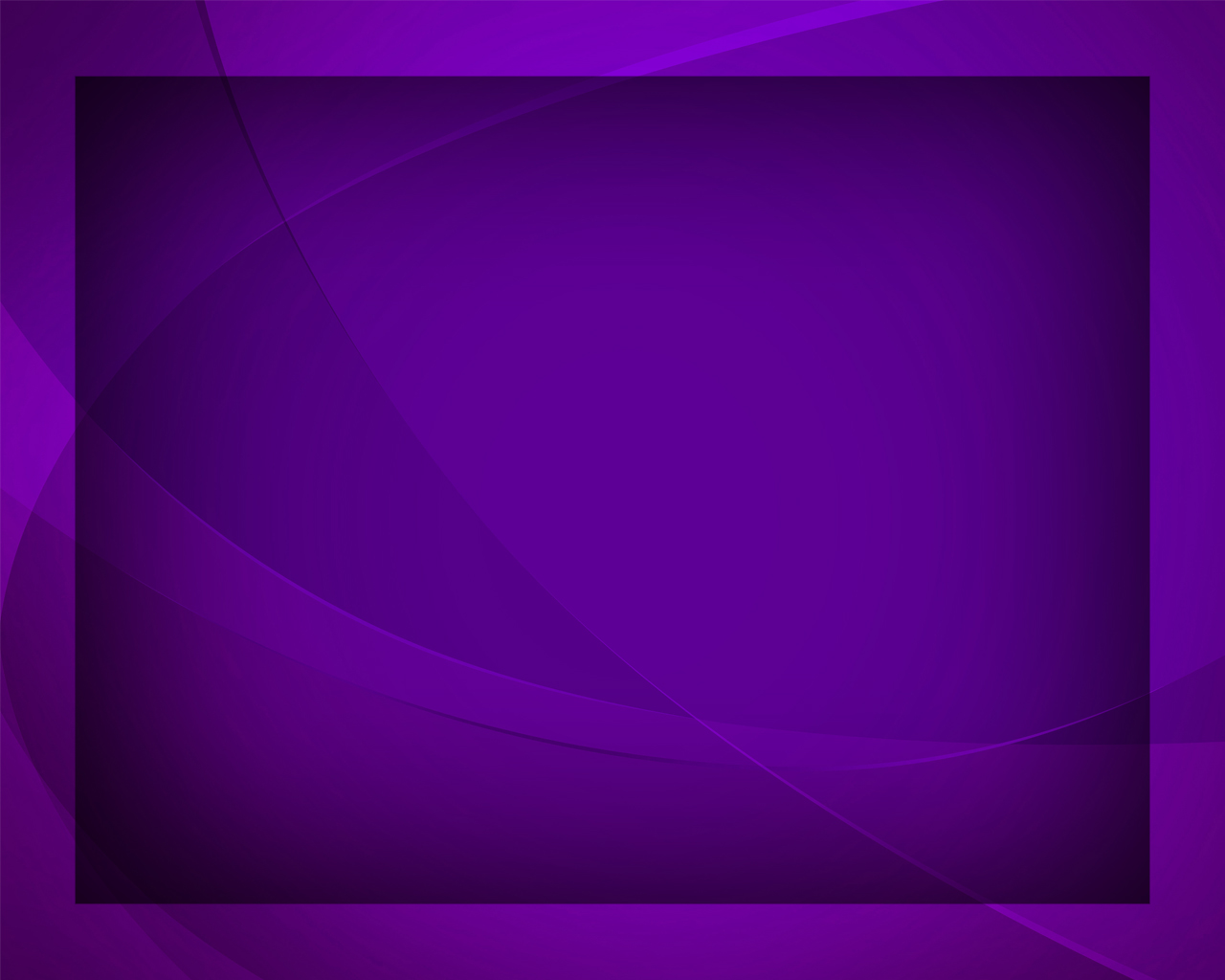 Бог - мой покров. О, какая отрада! 
Мирно тружусь я, и сплю, и встаю.
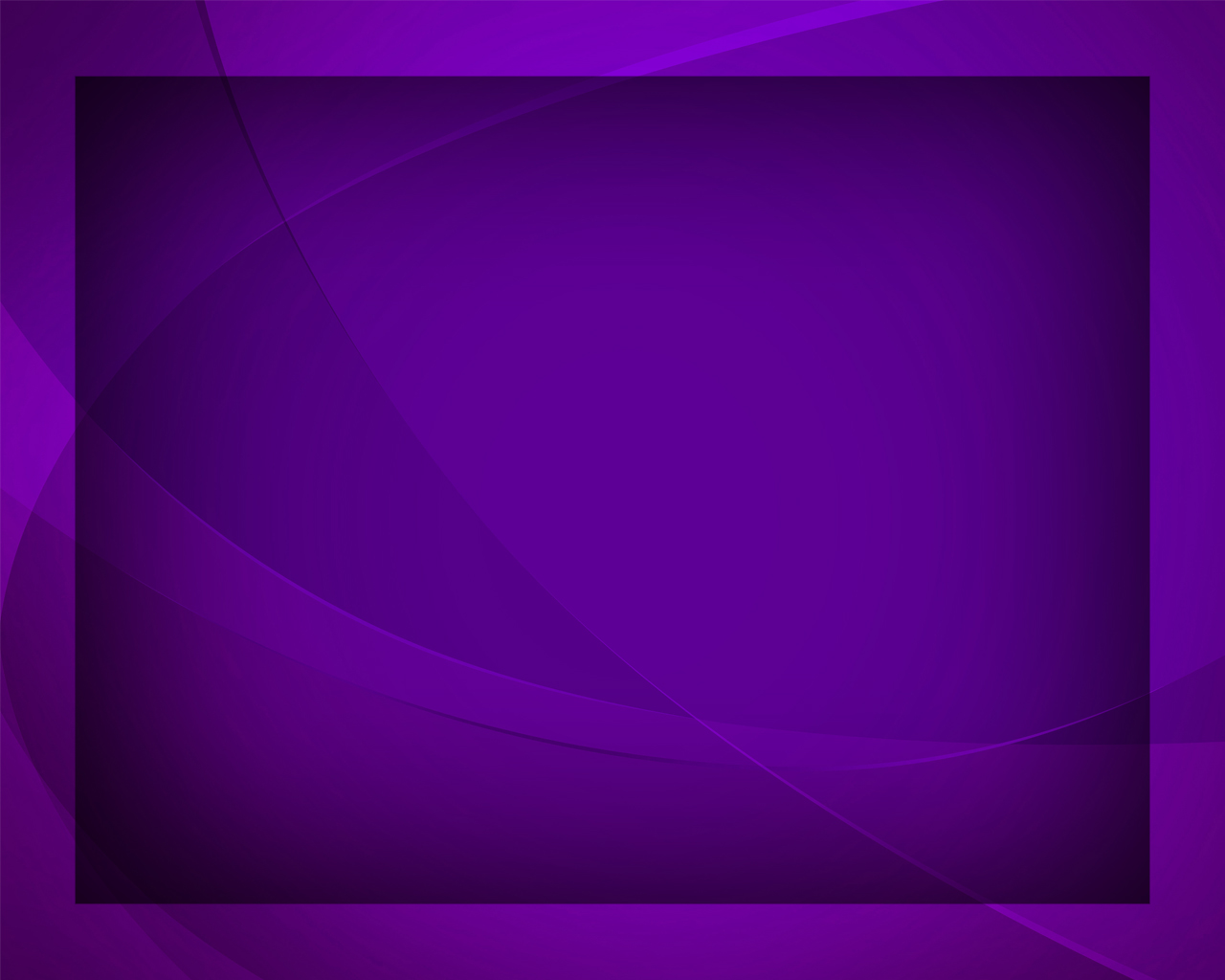 Божья любовь –
 от унынья ограда, 
Гимны хваленья Ему я пою.
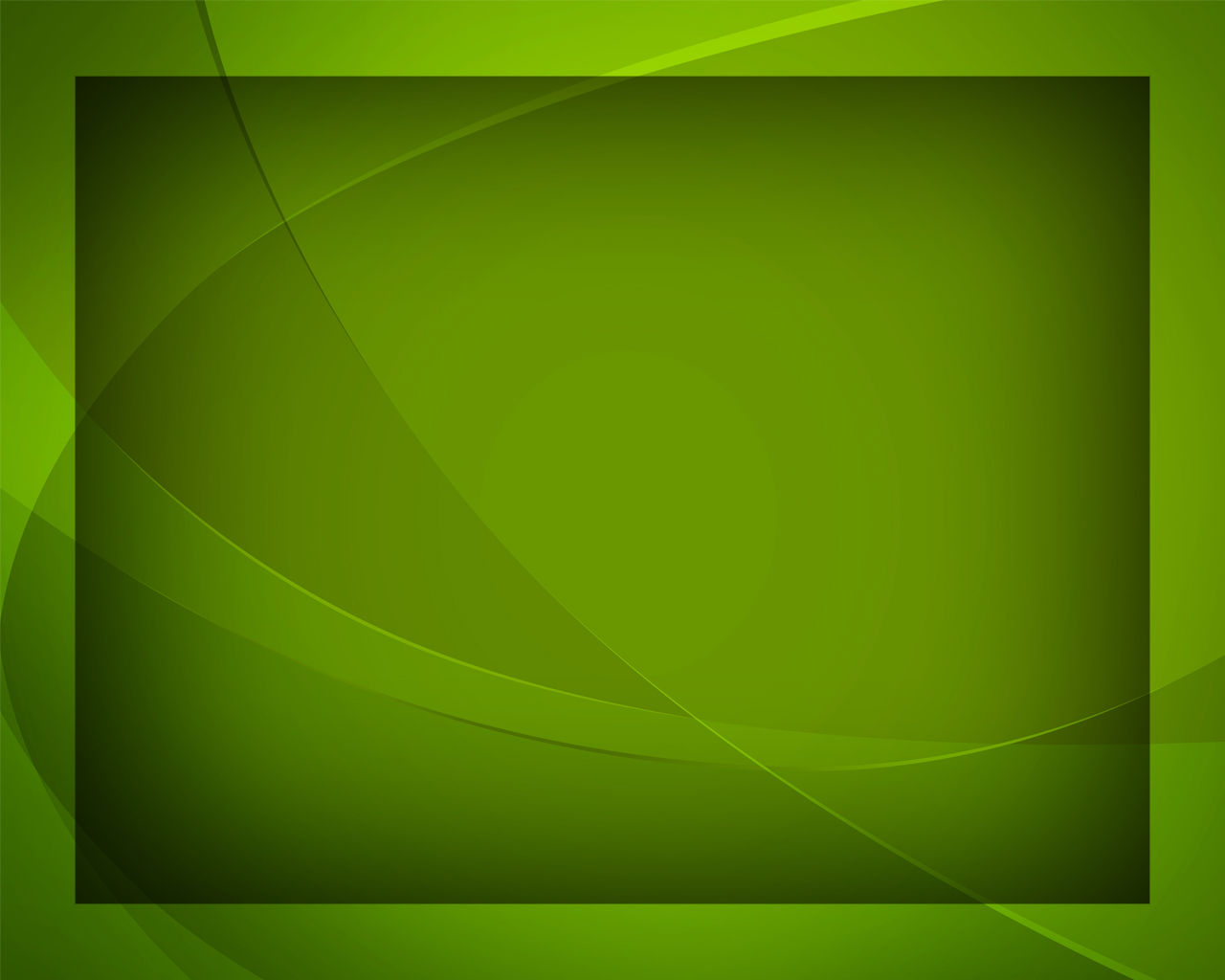 Бог - мой покров! Божья любовь 
Дарит мне милостей реки.
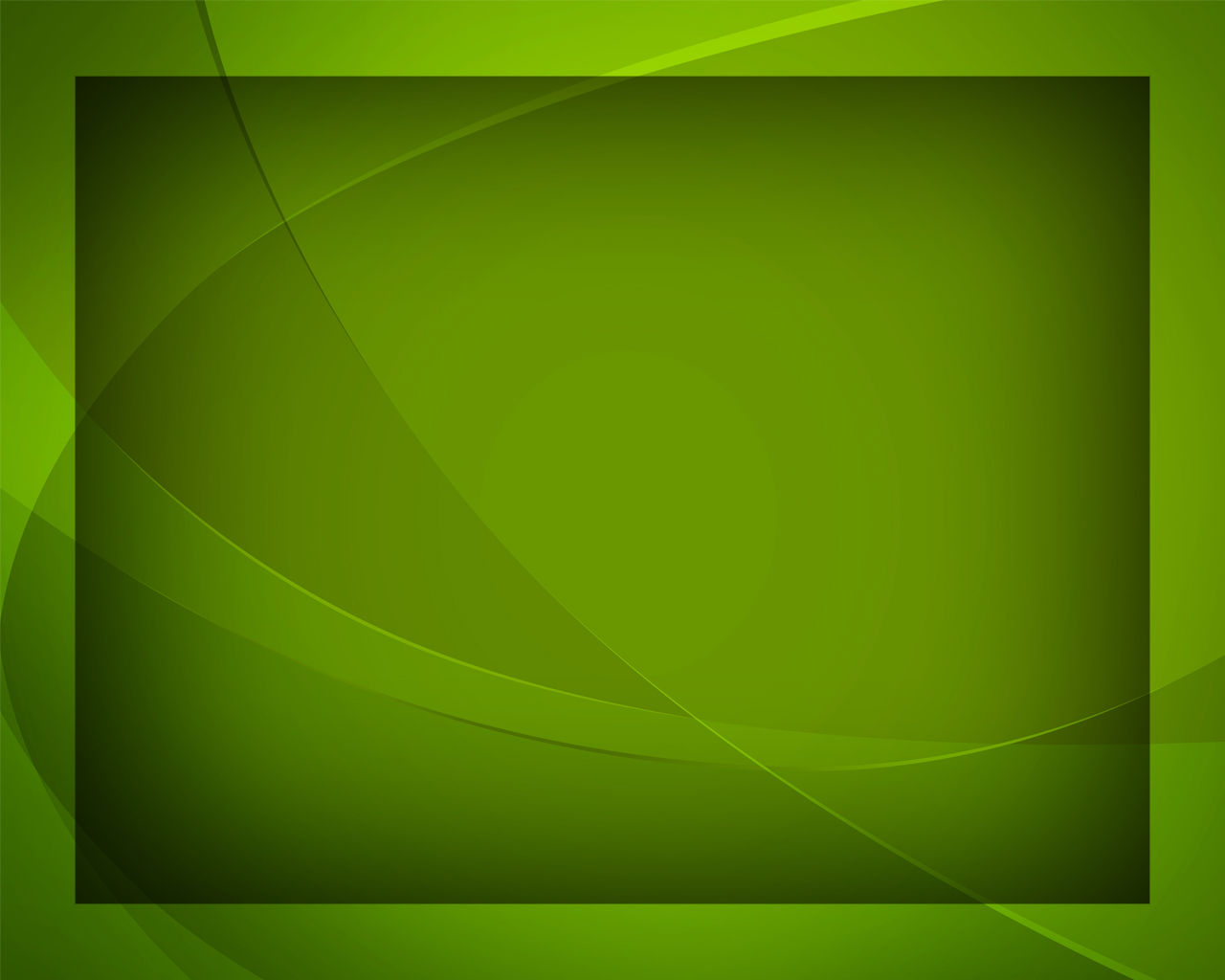 Бог - мой покров! Иисуса любовь 
Будет 
со мною вовеки!
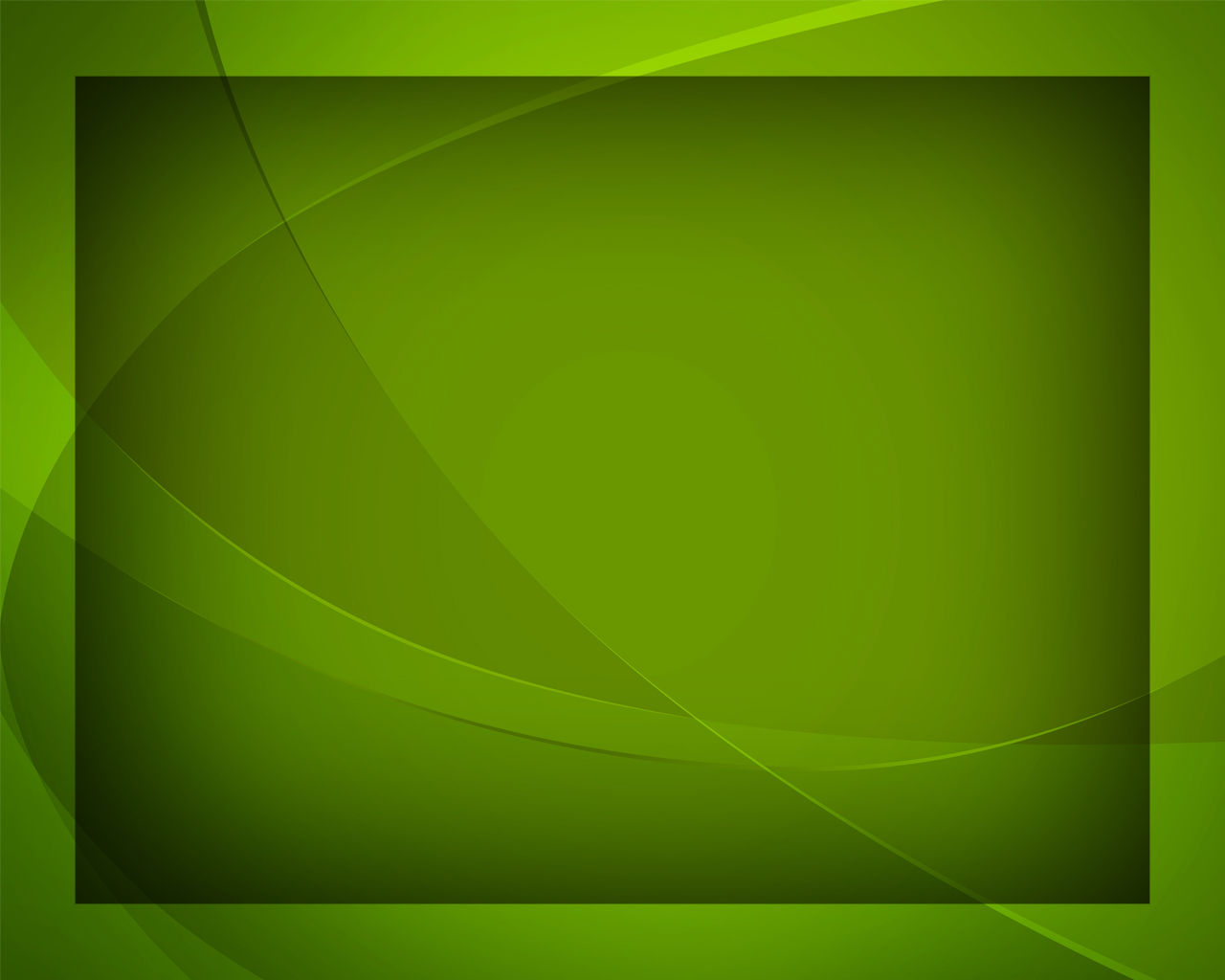